Dynamic Spectrum Sensing using Software Defined Radio on Raspberry Pi with RTL-SDR
Presenter: Renato Iide, Le Wang
Presentation Date: 12/16/2015
[Speaker Notes: This template can be used as a starter file to give updates for project milestones.

Sections
Sections can help to organize your slides or facilitate collaboration between multiple authors. On the Home tab, under Slides, click Section, and then click Add Section.

Notes
Use the Notes pane for delivery notes or to provide additional details for the audience. You can see these notes in Presenter View during your presentation. 
Keep in mind the font size (important for accessibility, visibility, videotaping, and online production)

Coordinated colors 
Pay particular attention to the graphs, charts, and text boxes. 
Consider that attendees will print in black and white or grayscale. Run a test print to make sure your colors work when printed in pure black and white and grayscale.

Graphics, tables, and graphs
Keep it simple: If possible, use consistent, non-distracting styles and colors.
Label all graphs and tables.]
Project Overview
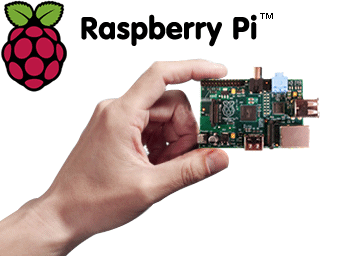 Introduction
Motivation
Cognitive Radio
TV White Space
Dynamic Spectrum Access
Spectrum Sensing
Spectrum Analysis
Spectrum Decision
Implementation
Hardware
Software
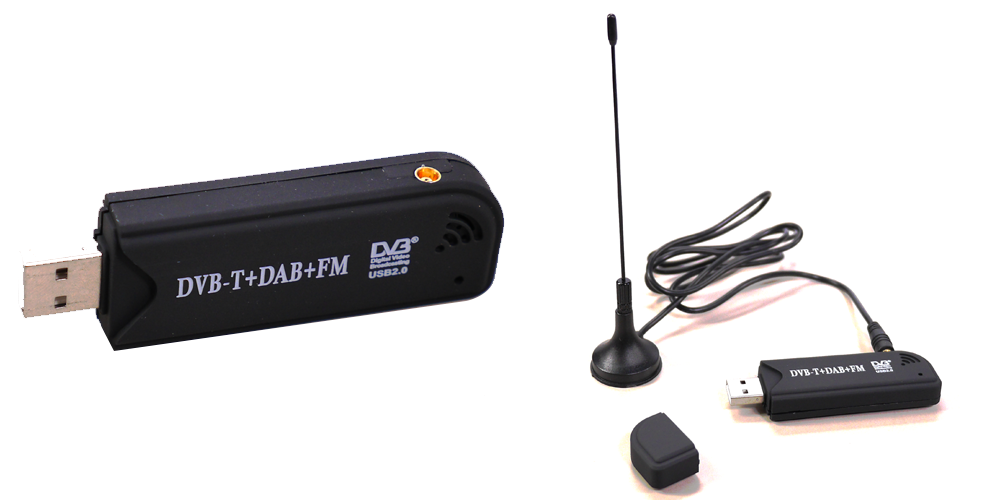 [Speaker Notes: What is the project about?
Define the goal of this project
Is it similar to projects in the past or is it a new effort?
Define the scope of this project
Is it an independent project or is it related to other projects?

* Note that this slide is not necessary for weekly status meetings]
Project Overview
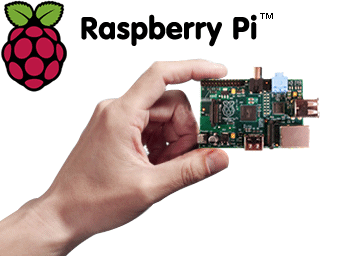 Introduction
Motivation
Cognitive Radio
TV White Space
Dynamic Spectrum Access
Spectrum Sensing
Spectrum Analysis
Spectrum Decision
Implementation
Hardware
Software
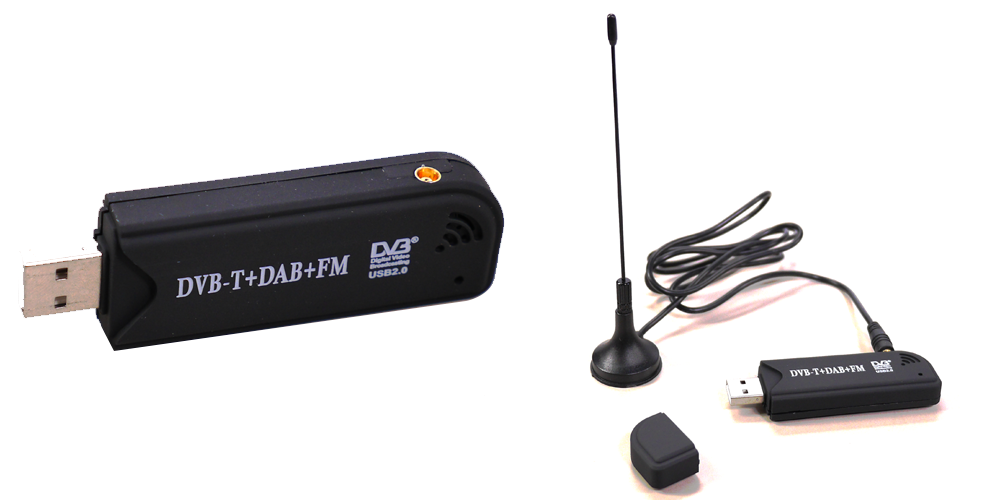 [Speaker Notes: What is the project about?
Define the goal of this project
Is it similar to projects in the past or is it a new effort?
Define the scope of this project
Is it an independent project or is it related to other projects?

* Note that this slide is not necessary for weekly status meetings]
Motivation
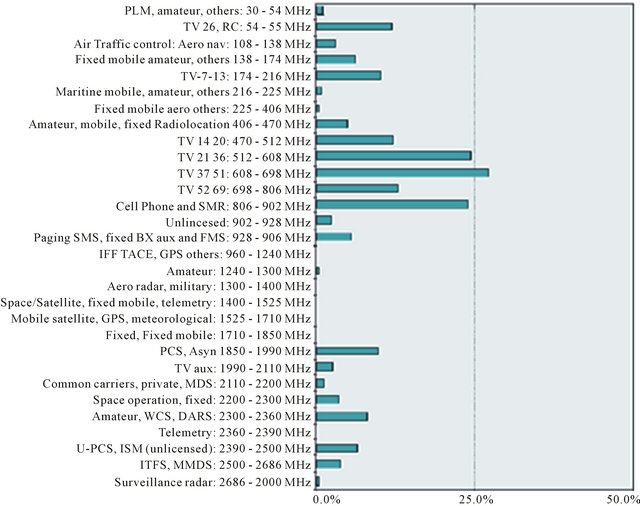 [Speaker Notes: * If any of these issues caused a schedule delay or need to be discussed further, include details in next slide.]
Motivation
Low utilization 
Caused by inefficient fixed frequency allocations instead of physical shortage of spectrum. 
Dynamic Spectrum Access (DSA):
To increase spectrum efficiency via spectrum sensing, probing and connectivity in cognitive radio networks.
Cognitive Radio (CR) networks: 
Primary User (PU) and Secondary User (SU)
PUs (licensed) have priority over SUs (Secondary) when accessing the wireless channel.
[Speaker Notes: Duplicate this slide as necessary if there is more than one issue.
This and related slides can be moved to the appendix or hidden if necessary.]
Cognitive Radio Networks
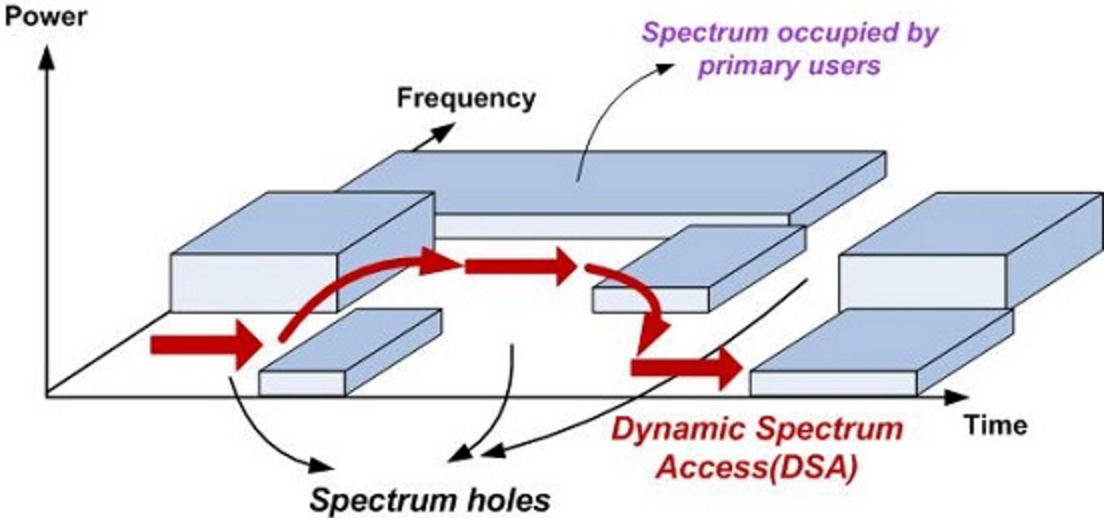 Cognitive Radio Networks
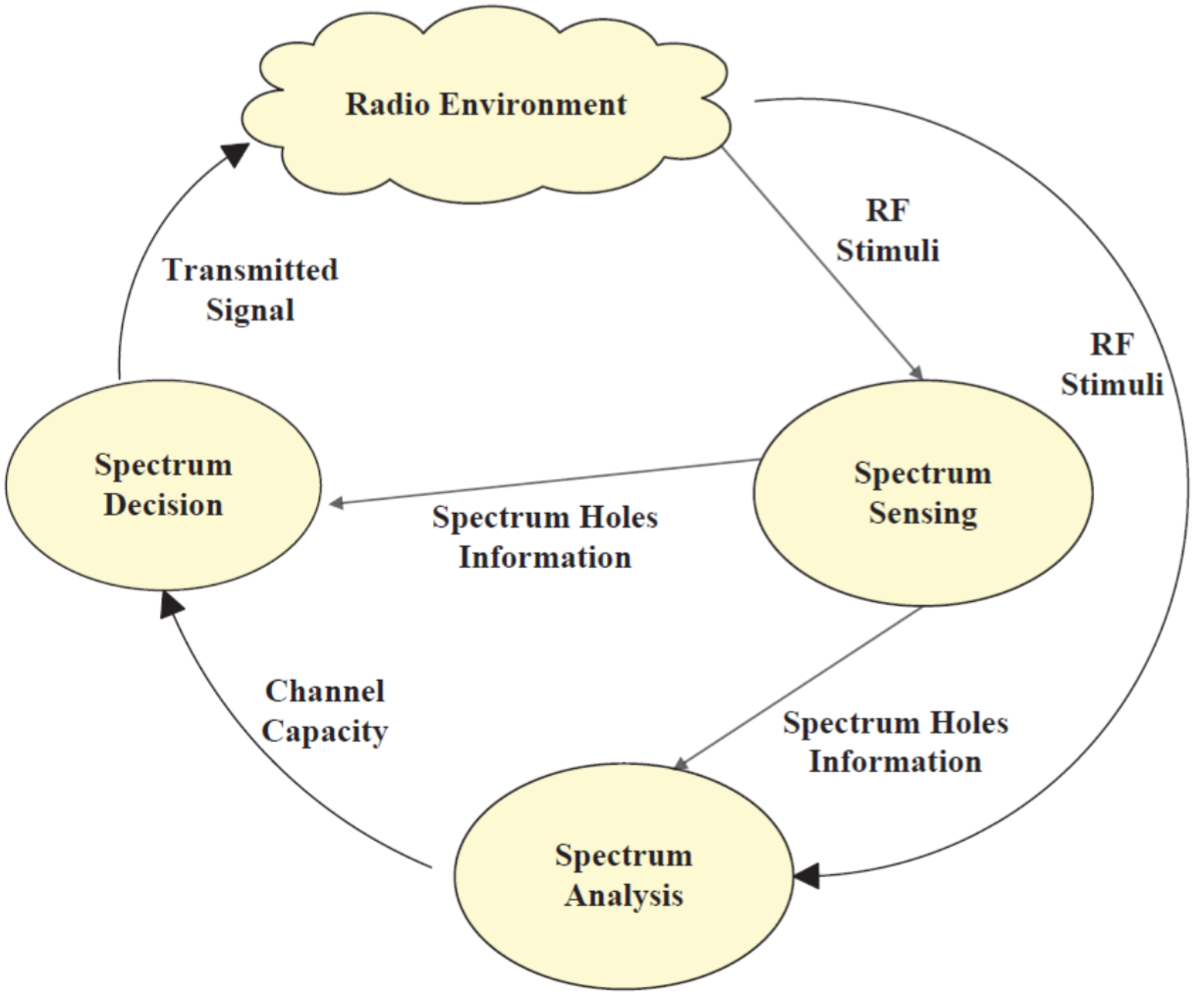 TV White Space (TVWS)
TVWS, defined by FCC, means unused TV spectrum
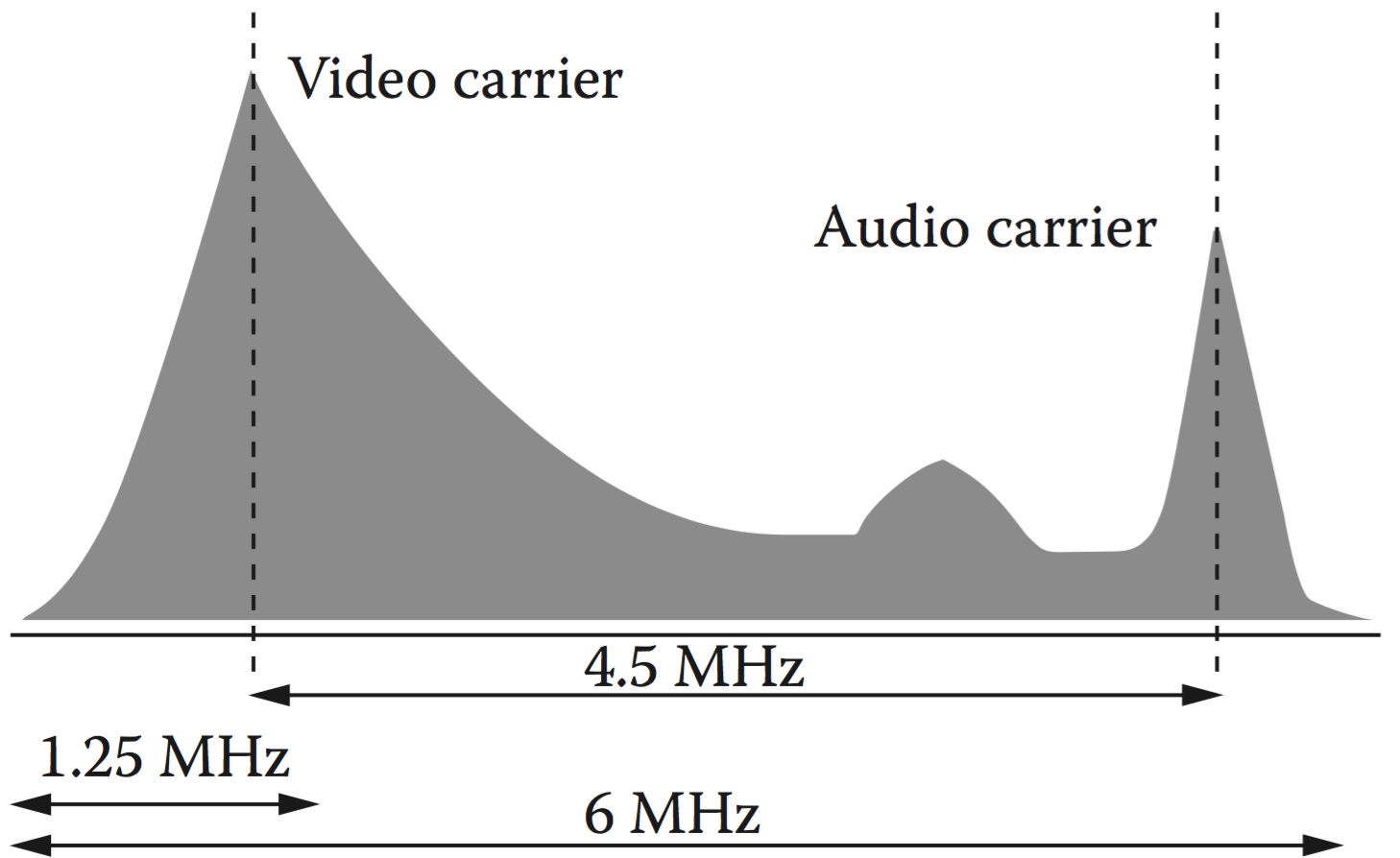 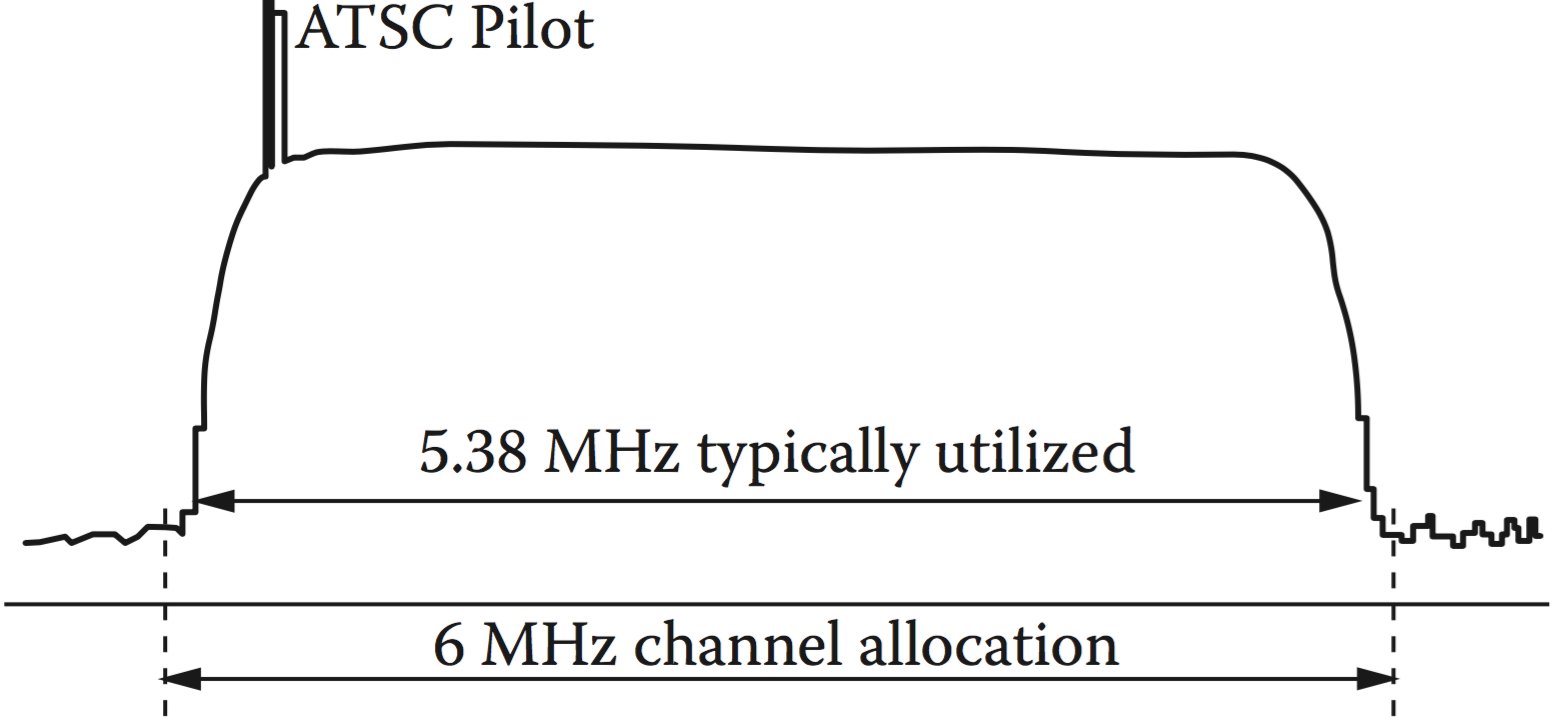 NTSC Channel Spectrum
National Television System Committee  (NTSC)
An analogy television system
DTV-ATSC Spectrum
Advanced Television System Committee (ATSC)
A digital television system
[Speaker Notes: The following slides show several examples of timelines using SmartArt graphics.
Include a timeline for the project, clearly marking milestones, important dates, and highlight where the project is now.]
Spectrum Sensing Function Stack
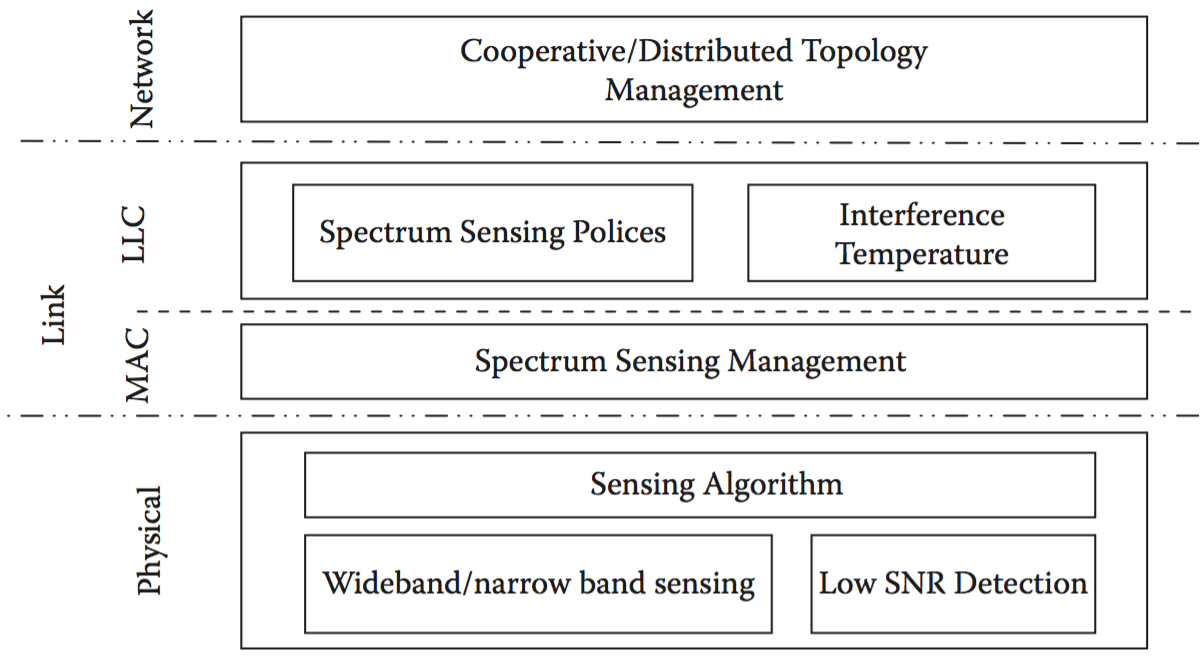 Project Overview
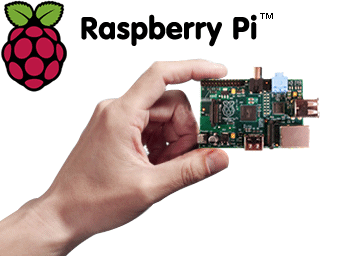 Introduction
Motivation
Cognitive Radio
TV White Space
Dynamic Spectrum Access
Spectrum Sensing
Spectrum Analysis
Spectrum Decision
Implementation
Hardware
Software
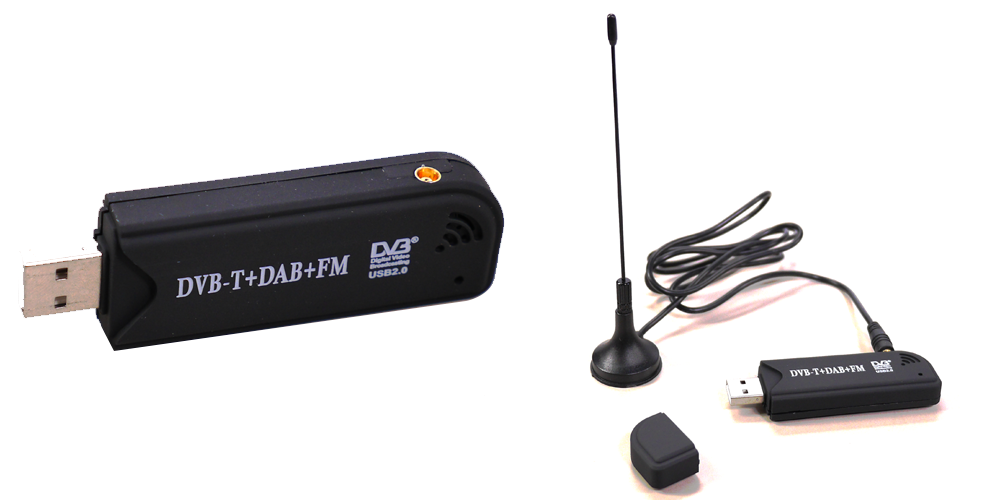 [Speaker Notes: What is the project about?
Define the goal of this project
Is it similar to projects in the past or is it a new effort?
Define the scope of this project
Is it an independent project or is it related to other projects?

* Note that this slide is not necessary for weekly status meetings]
Dynamic Spectrum Access (DSA)
Step 1. Spectrum Sensing
Step 2. Spectrum Analysis
Step 3. Spectrum Decision
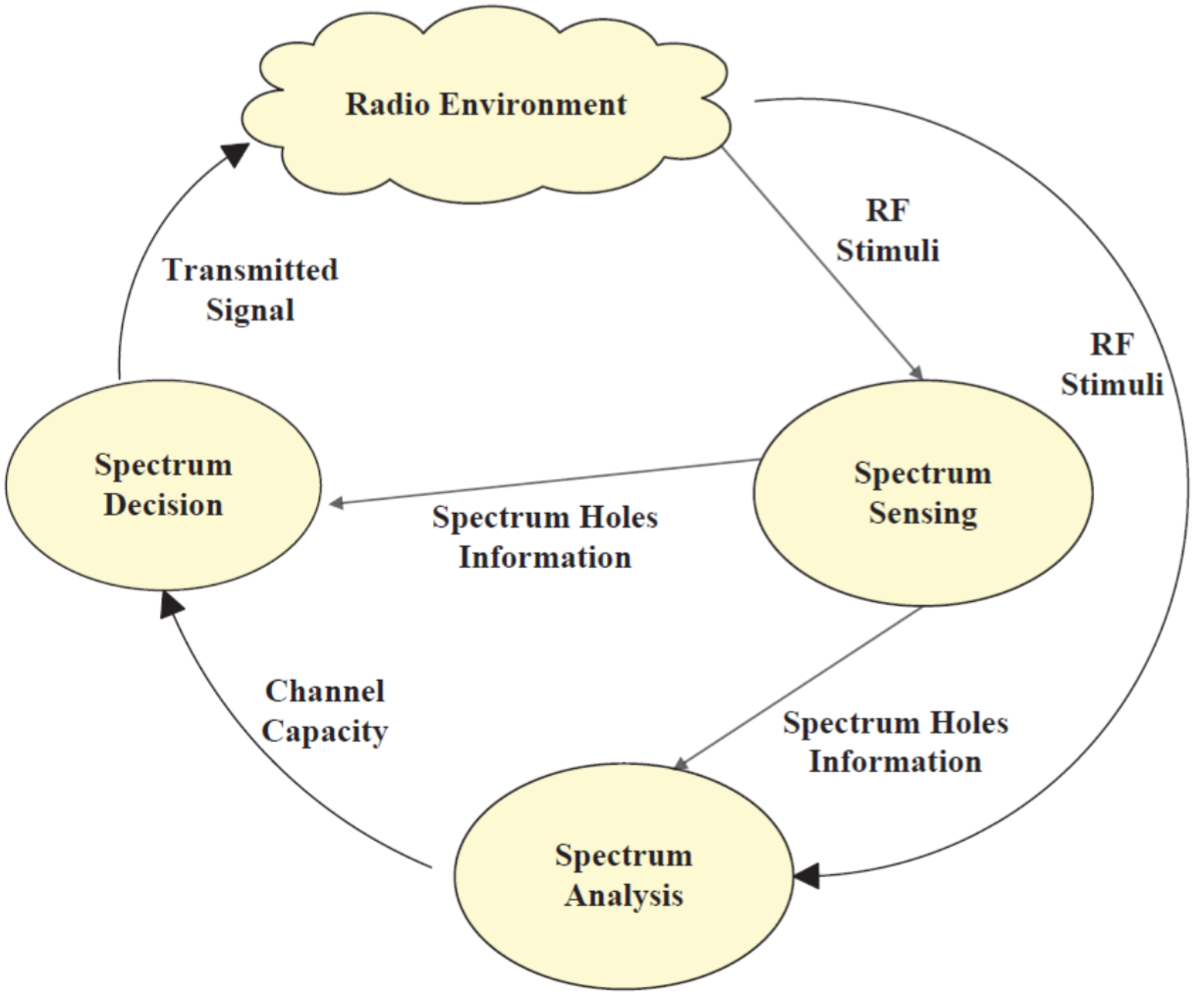 [Speaker Notes: Duplicate this slide as necessary if there is more than one issue.
This and related slides can be moved to the appendix or hidden if necessary.]
DSA – Spectrum Sensing
The secondary users (SU) need to detect the presence of primary users (PU) in a licensed spectrum. 
If a PU emerges, the SU should quit ASAP in order to avoid interference to PUs.
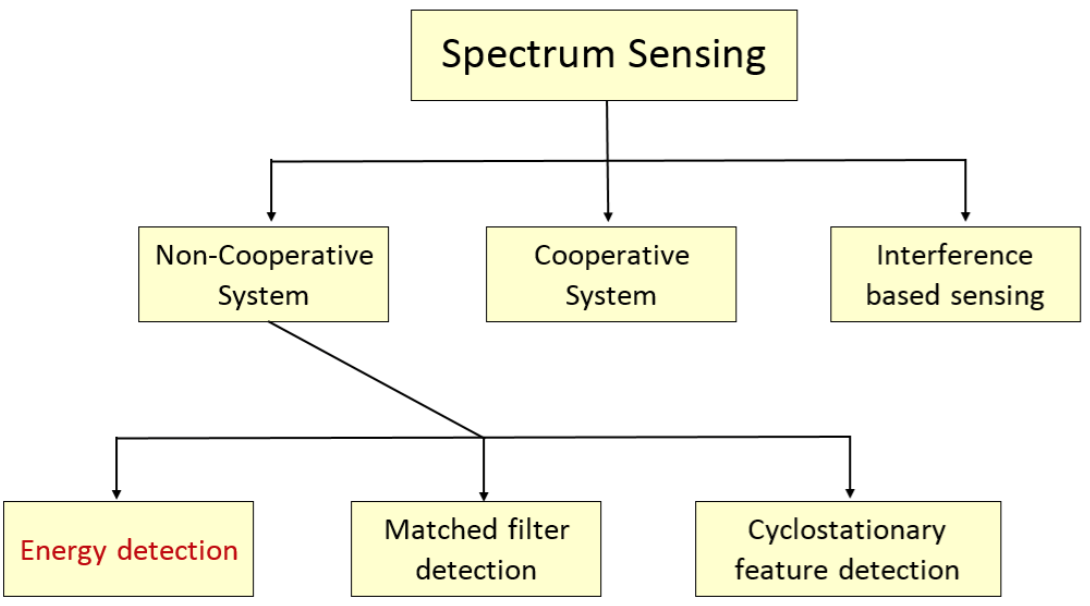 [Speaker Notes: Duplicate this slide as necessary if there is more than one issue.
This and related slides can be moved to the appendix or hidden if necessary.]
DSA – Spectrum Sensing
Energy Detection (ED):



The PSD of the signal is passed through a Band Pass Filter to select the channel.
Then integrated over time interval, i.e., the observation  interval. 
The output of the integrator is compared to a predefined threshold (Ho/H1)
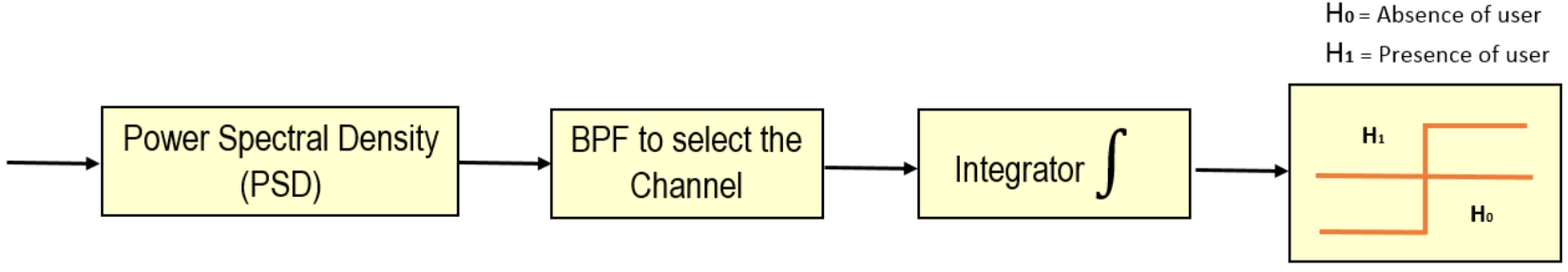 [Speaker Notes: Duplicate this slide as necessary if there is more than one issue.
This and related slides can be moved to the appendix or hidden if necessary.]
Comments on Energy Detection (ED)
Advantages:
Simple
Is not required to know the primary user signal in advance.


Disadvantages:
A pure energy detection scheme is confounded by the in-band interference because it is not robust against spread spectrum signals 
Its performance severely suffers under fading conditions
[Speaker Notes: Duplicate this slide as necessary if there is more than one issue.
This and related slides can be moved to the appendix or hidden if necessary.]
DSA – Spectrum Analysis
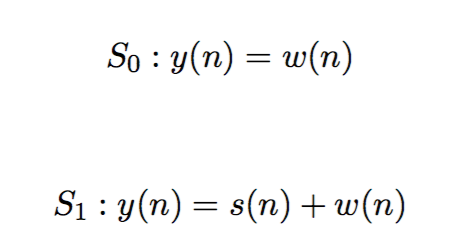 So: Scenario when only noise exists  

S1: Scenario when both noise and signal exist.


The decision metric for the energy detector:
M is used in Spectrum decision step by comparing M with the threshold
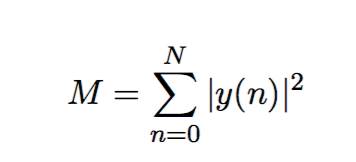 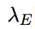 [Speaker Notes: Duplicate this slide as necessary if there is more than one issue.
This and related slides can be moved to the appendix or hidden if necessary.]
DSA – Spectrum Decision
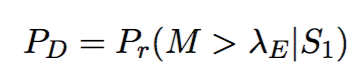 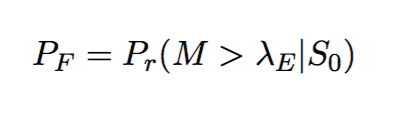 So: Scenario when only noise exists  
S1: Scenario when both noise and signal exist.
[Speaker Notes: Duplicate this slide as necessary if there is more than one issue.
This and related slides can be moved to the appendix or hidden if necessary.]
Project Overview
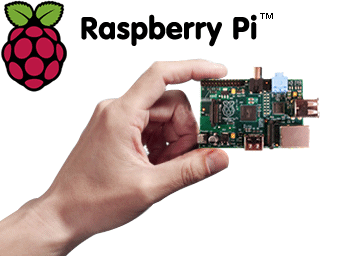 Introduction
Motivation
Cognitive Radio
TV White Space
Dynamic Spectrum Access
Spectrum Sensing
Spectrum Analysis
Spectrum Decision
Implementation
Hardware
Software
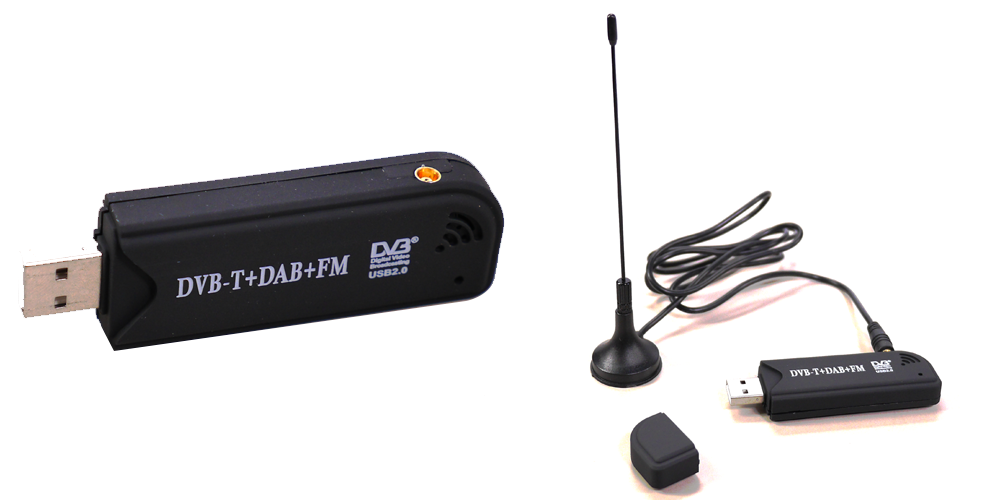 [Speaker Notes: What is the project about?
Define the goal of this project
Is it similar to projects in the past or is it a new effort?
Define the scope of this project
Is it an independent project or is it related to other projects?

* Note that this slide is not necessary for weekly status meetings]
Hardware – Raspberry Pi B 2
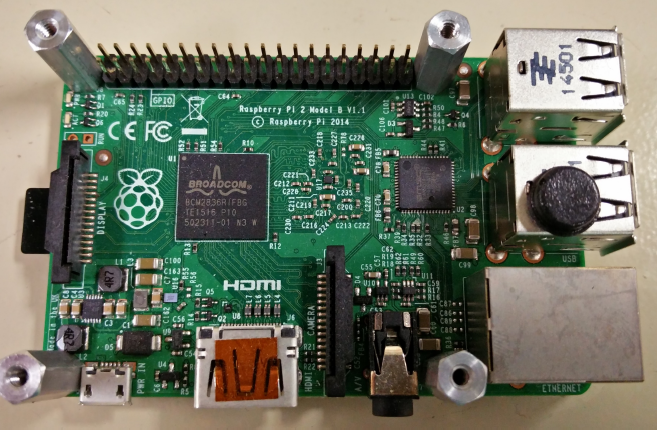 Hardware – 3.5” PiTFT Display
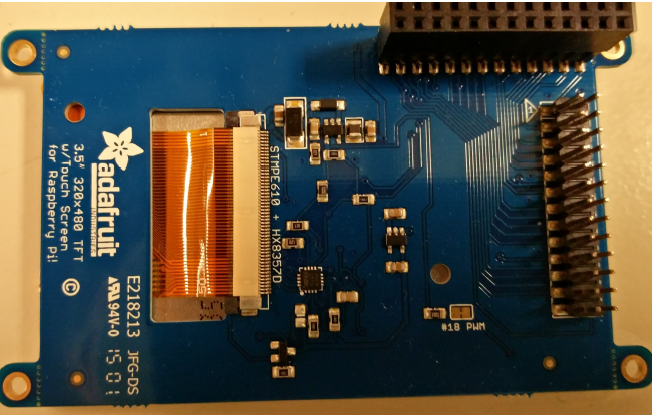 480 x 320 resolution; Touch screen; 
Use SPI and GPIO pins.
Hardware – RTL-SDR
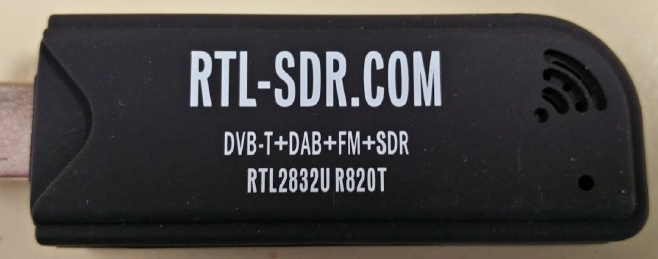 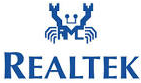 RTL2832u                                  ; 
R820T Tuner: 24 - 1766 MHz;
Sample Rate: 2.56 MSamples/s.
Software
Linux Modified Kernel
FreqShow 
Scan Function 
Report
Software – Linux Modified Kernel
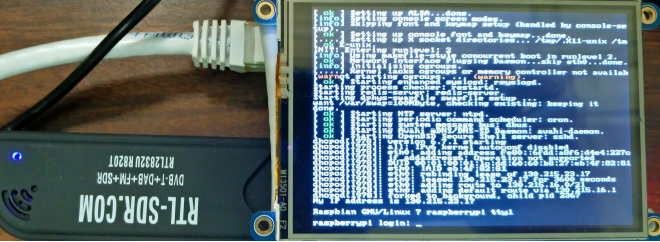 Software – FreqShow
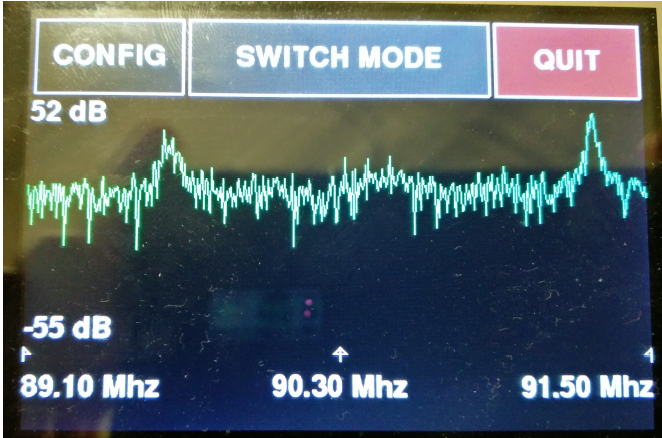 Waterfall Spectrum from 89.1 MHz to 91.5 MHz
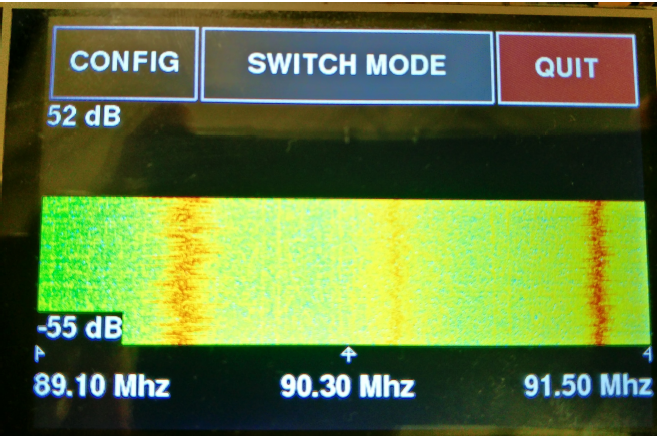 Spectrum from 89.1 MHz to 91.5
Software – Add New Function : Scan
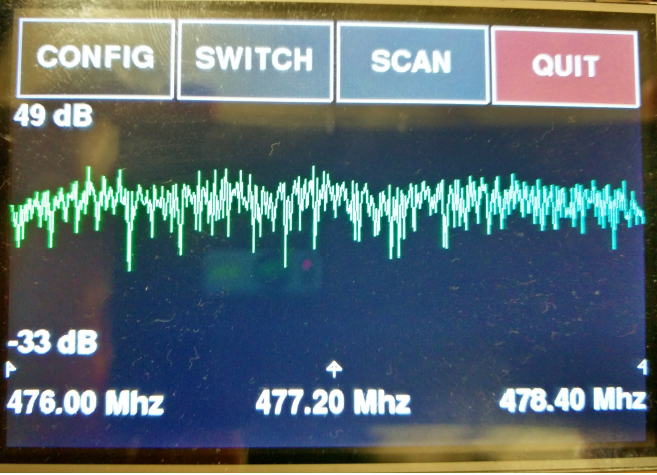 Scan Screen
Create
Report
Next Channel
Previous Channel
Scan Screen
Quit the program
Pause the data
Scan Screen
High Peak
Low Peak
Scan Screen
High Peak
Value
Low Peak
Value
Energy
Scan Screen
Channel Number
Higher Frequency
Lower Frequency
Report Formatted
Contribution
Learned:
Dynamic Spectrum Control, Cognitive Radio, TV White Space, etc. 

Configured:
Raspberry Pi 2 with 3.5” TFT touch screen and RTL-SDR

Implemented:
Energy Detection function in Python
[Speaker Notes: Prepare slides for the appendix in the event that more details or supplemental slides are needed. The appendix is also useful if the presentation is distributed later.]
LiveDemonstration
Show the sensor working